Ciclo celular
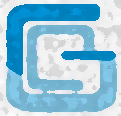 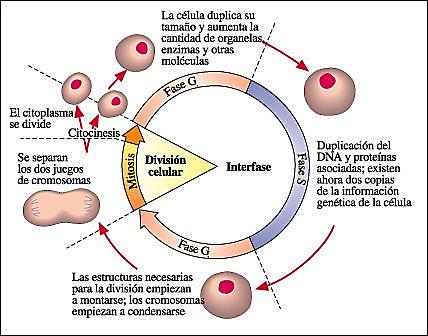 Mitosis
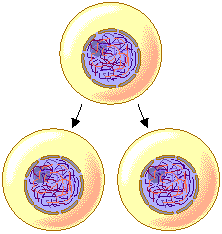 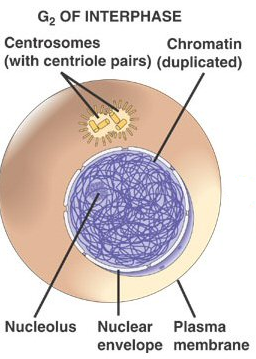 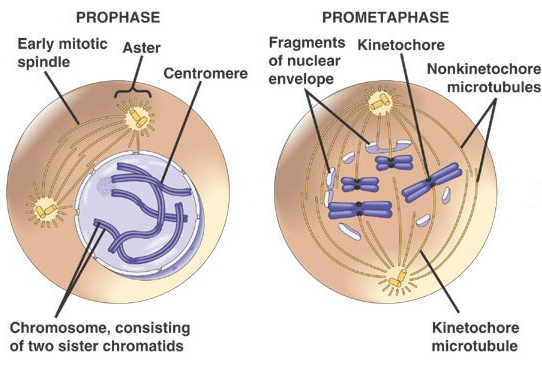 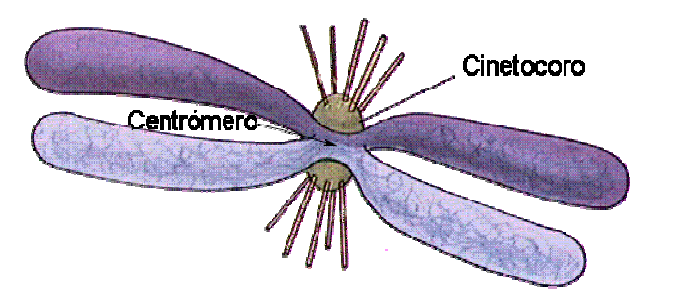 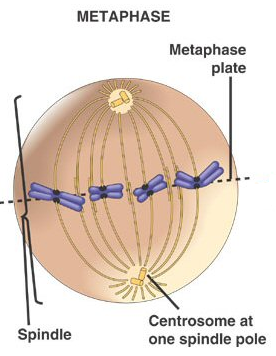 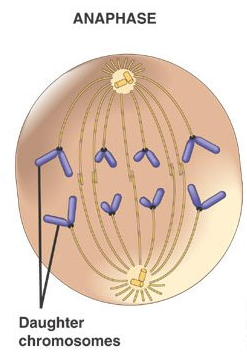 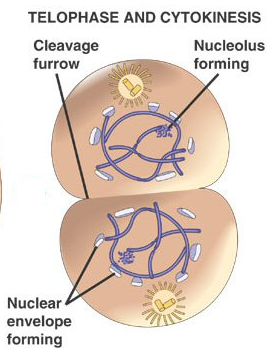 Meiosis
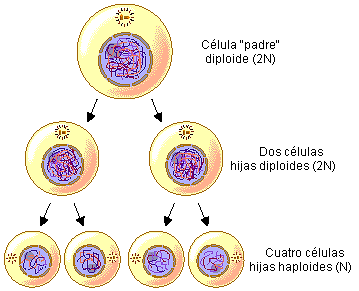 Entrecruzamiento
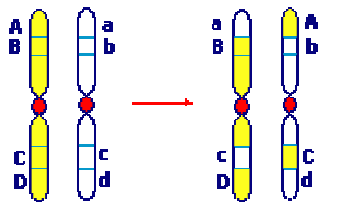 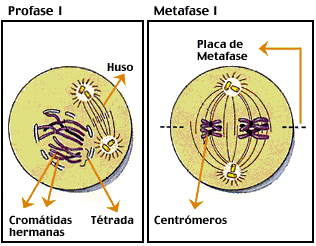 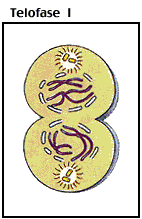 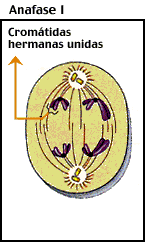 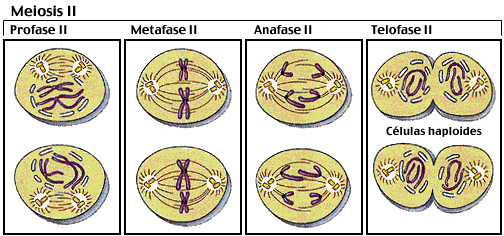 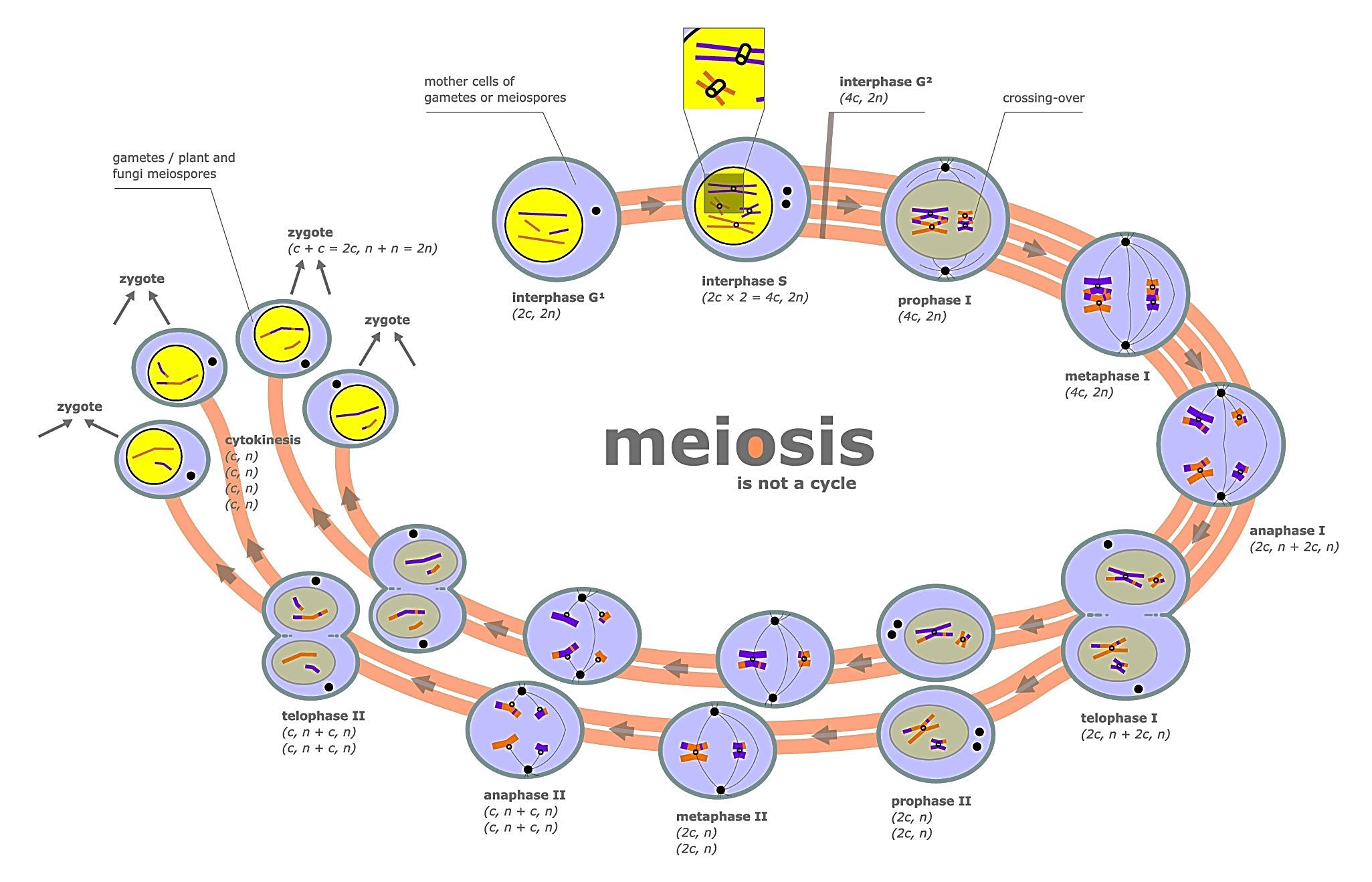 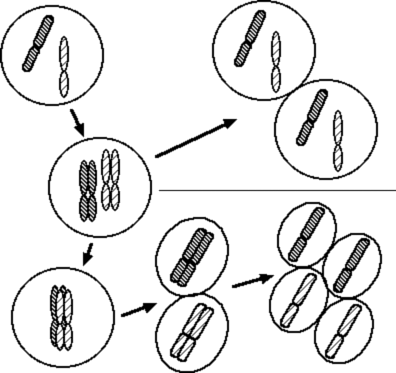